Ассоциация по сертификации «Русский Регистр»
Недобросовестная сертификация
20.12.2023
Что такое сертификация?
С т.з. технического регулирования сертифика́ция — это форма подтверждения соответствия объектов установленным требованиям, осуществляемая органом по сертификации.

Сертификация - процедура подтверждения соответствия результатов производственной деятельности, товаров, услуг нормативным требованиям на основании которой третья сторона удостоверяет документально, что данная продукция соответствует заданным требованиям.

Тем она и отличается от другой формы подтверждения соответствия — декларирования соответствия, — которая в свою очередь является подтверждением соответствия первой стороной. 

Первая сторона — лицо или организация, предоставляющее(ая) объект; третья сторона — лицо или орган, независимое(ый) от лица или организации, предоставляющего(ей) объект, и от пользователя, заинтересованного в этом объекте.
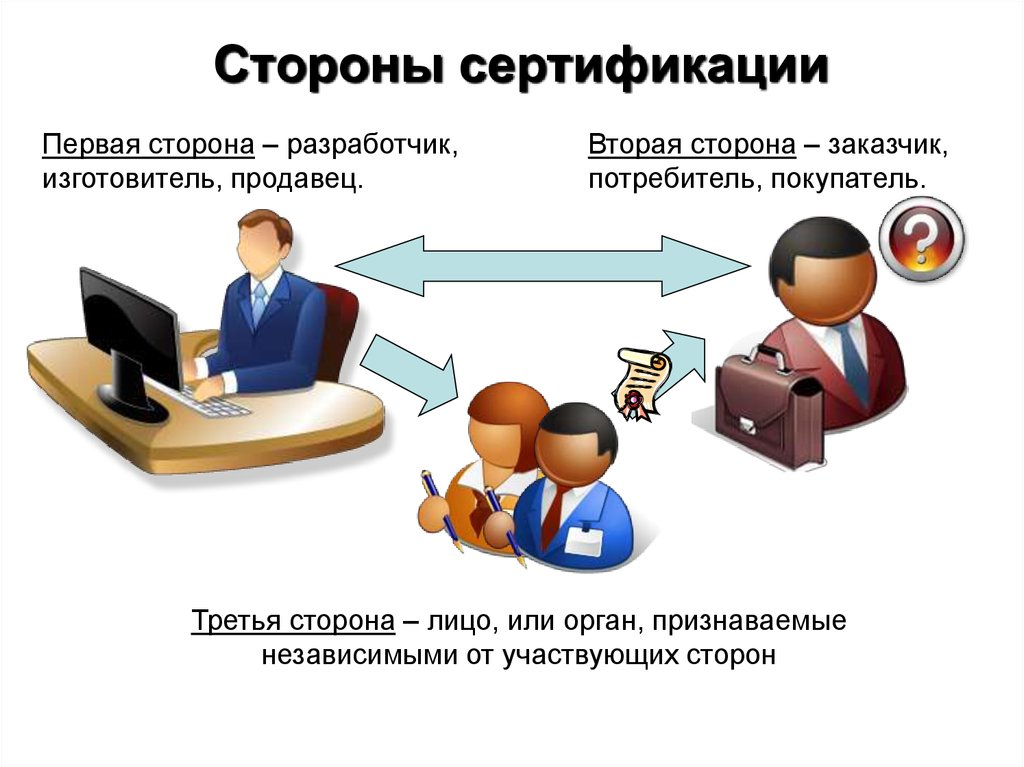 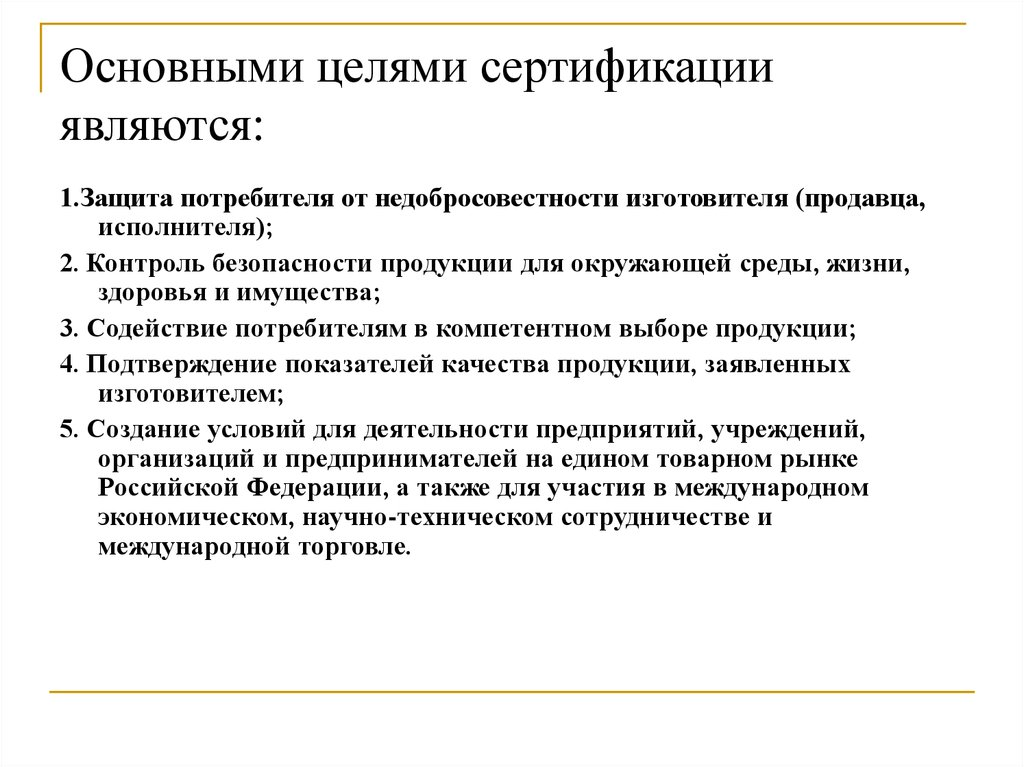 Общей целью сертификации является придание уверенности всем заинтересованным сторонам в том, что продукция, процессы и услуги удовлетворяют установленным требованиям.
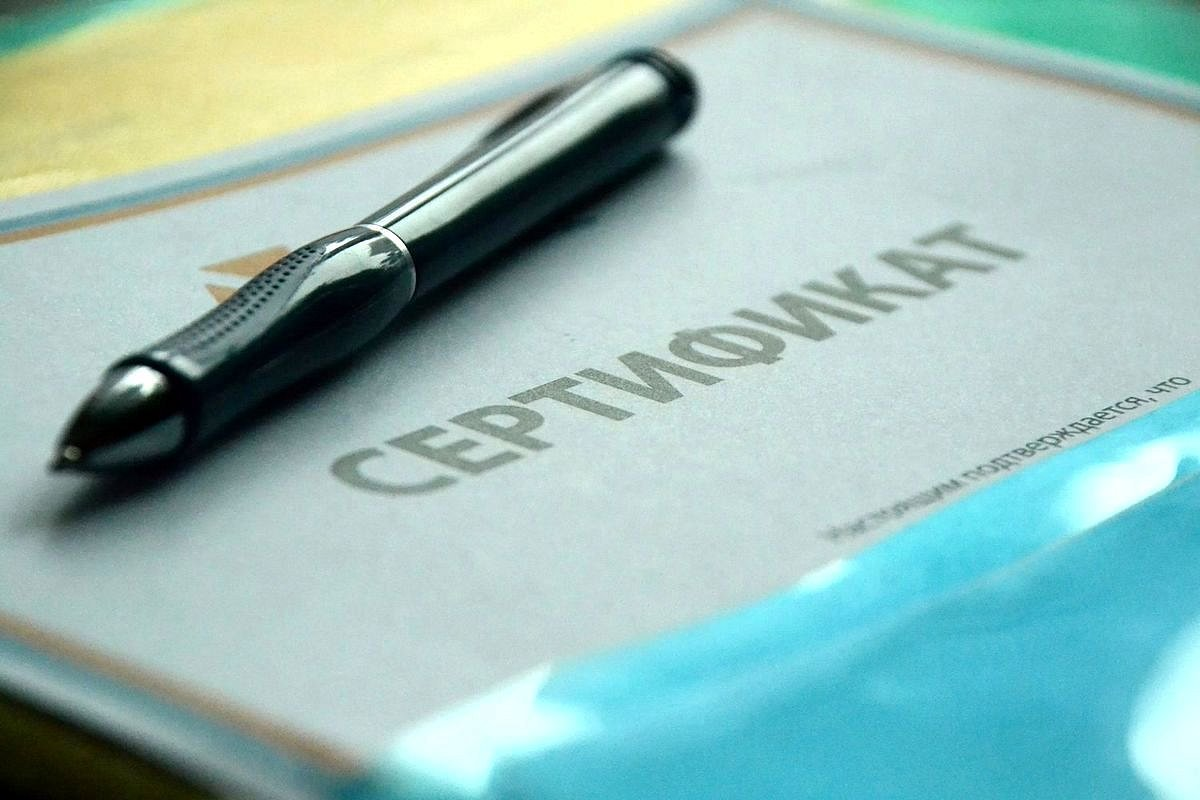 В результате сертификации предполагается получение сертификата соответствия, что не является гарантированным результатом: орган по сертификации полномочен отказать как в сертификации, так и в выдаче сертификата соответствия в ряде случаев.
Что такое Недобросовестная сертификация?
Недобросовестная сертификация - это практика, при которой орган по сертификации выдает сертификаты о соответствии продукции определенным требованиям (стандартам), не выполняя при этом необходимых процедур по оцениванию (испытаний, оценки производства и/или документации) такой продукции. 
Одновременно, возможна и другая ситуация, при которой компания получает сертификат соответствия продукции определенным требованиям (стандартам), но при этом сама использует недобросовестные практики или обманывает сертификационные органы.
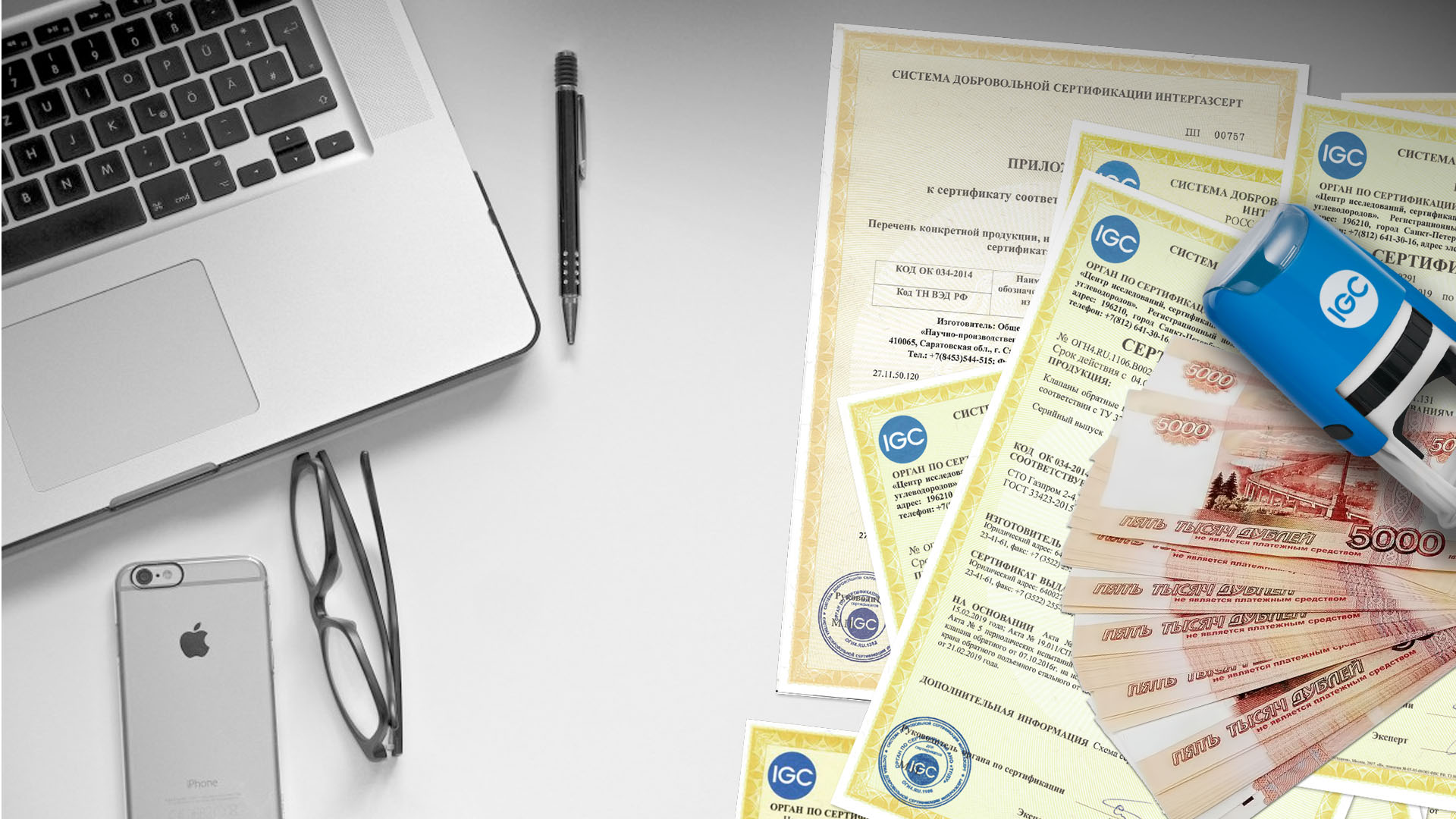 Что такое Недобросовестная сертификация?
Примеры недобросовестных практик включают:
- Подделку сертификатов: компании могут создавать фальшивые документы, чтобы создать впечатление, что их продукция и услуги соответствуют определенным стандартам, хотя на самом деле это не так.
- Использование неквалифицированных экспертов: некоторые компании могут нанимать экспертов, которые не имеют необходимых знаний и опыта для проведения сертификационных процедур, что может привести к неправильной оценке соответствия продукции или услуг стандартам.
- Сокрытие информации: компании могут умышленно скрывать информацию о недостатках или небезопасности своей продукции или услуг, чтобы получить сертификаты.
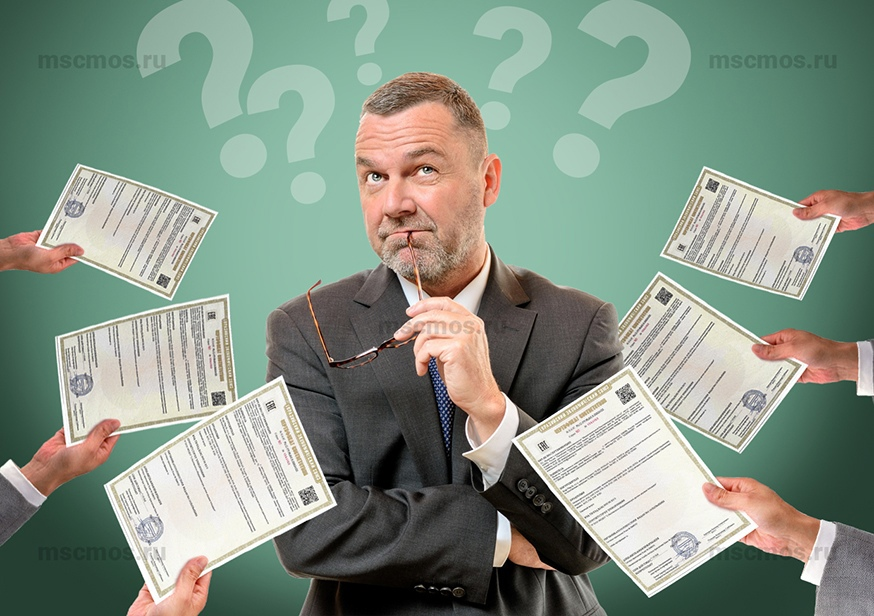 Последствия для бизнеса
Недобросовестная сертификация имеет серьезные последствия для бизнеса, включая:

Ущерб для репутации компании: когда обнаруживается недобросовестная сертификация, это может привести к потере доверия со стороны клиентов, партнеров и общественности, что может негативно сказаться на репутации компании, привести к потере доверия со стороны клиентов и партнеров, что в свою очередь может привести к снижению объемов продаж и потере бизнес-возможностей.
Юридические последствия и штрафы: недобросовестная сертификация может привести к юридическим последствиям, включая штрафы, судебные иски и потерю разрешений на деятельность, а так же отзыв продукции с рынка.
Временные и финансовые издержки: недобросовестная сертификация может привести задержкам поставки продукции из-за границы, когда отсутствуют дополнительные подтверждающие документы, указанные в сертификате соответствия (протоколы испытаний, акт анализа состояния производства и т.д.), что не позволяет выпустить (ввести) данную продукцию в обращение на территории ЕАЭС.

Понимание практик недобросовестной сертификации и ее последствий помогает бизнесу принимать меры для предотвращения таких ситуаций и защиты своей репутации и интересов.
Последствия для бизнеса (возможные штрафы)
Возможные штрафы, которые могут быть применимы в соответствии с Кодексом об административных правонарушениях (КоАП  РФ), связанные с нарушением сертификации и декларирования продукции:

Статья 14.44. Недостоверное декларирование соответствия продукции
1. Недостоверное декларирование соответствия продукции -
влечет наложение административного штрафа на должностных лиц в размере от 15 000 до 25 000 тысяч рублей; на юридических лиц - от 100 000 до 300 000 рублей.
2. Недостоверное декларирование соответствия впервые выпускаемой в обращение продукции, относящейся к виду, типу продукции, в отношении которой предусмотрена обязательная сертификация, либо недостоверное декларирование такой продукции на основании собственных доказательств в случае, если отсутствуют или не могут быть применены документы по стандартизации, в результате применения которых обеспечивается соблюдение требований технических регламентов, -(в ред. Федерального закона от 05.04.2016 N 104-ФЗ)
(см. текст в предыдущей редакции)
влечет наложение административного штрафа на должностных лиц в размере от 25 000 до 35 000 рублей; на юридических лиц - от 300 000 до 500 000 тысяч рублей.
3. Действия, предусмотренные частями 1 и 2 настоящей статьи, повлекшие причинение вреда жизни или здоровью граждан, имуществу физических или юридических лиц, государственному или муниципальному имуществу, окружающей среде, жизни или здоровью животных и растений либо создавшие угрозу причинения вреда жизни или здоровью граждан, окружающей среде, жизни или здоровью животных и растений, -
влекут наложение административного штрафа на должностных лиц в размере от 35 000 до 50 000 рублей; на юридических лиц - от 700 000 до 1 000 0000 рублей.
© Ассоциация по сертификации «Русский Регистр», 2023
7
Как предотвратить недобросовестную сертификацию
Предотвращение недобросовестной сертификации является важным аспектом для бизнеса. 
Вот несколько способов, которые помогут вам предотвратить недобросовестную сертификацию:
Выбор надежных сертификационных органов: При выборе сертификационного органа уделяйте внимание его репутации, опыту и аккредитации. Исследуйте их историю работы, проверьте, какие стандарты они применяют и какие требования предъявляют к сертификации.
Регулярная проверка сертификатов (деклараций): Важно регулярно проверять действительность сертификатов (деклараций), которыми обладает ваша компания или ваши партнеры. Убедитесь, что они соответствуют актуальным стандартам и требованиям, и остаются действующими.
Обучение сотрудников и осведомленность о недобросовестных практиках: Проведите обучение сотрудников о недобросовестных практиках, связанных с сертификацией, и о том, как их предотвращать. Объясните им важность соблюдения этических и юридических норм в процессе сертификации.
Сотрудничество с надежными поставщиками и партнерами: При выборе поставщиков и партнеров уделяйте внимание их репутации и истории работы. Работайте только с надежными и проверенными компаниями, которые также придерживаются открытости при сертификации.
Внутренний контроль и аудит: Установите систему внутреннего контроля и аудита, чтобы регулярно проверять соответствие вашей продукции или услуг стандартам и требованиям сертификации. Это поможет выявить и исправить любые недочеты или нарушения.
Сотрудничество с независимыми экспертами: При необходимости, можно привлекать независимых экспертов или консультантов (например, консалтинговые компании), которые могут провести независимую оценку соответствия вашей продукции или услуг стандартам. Это поможет подтвердить надежность и качество вашей продукции или услуг перед сертификацией.
Предотвращение недобросовестной сертификации требует постоянного внимания и бдительности!!! 
Следуя этим рекомендациям, вы сможете защитить свою компанию от негативных последствий, связанных с недобросовестной сертификацией.
Будьте бдительны!
Недобросовестная сертификация имеет множество негативных последствий для потребителей, компаний и отрасли в целом. Это включает обман потребителей, нарушение честной конкуренции, угрозу безопасности, обесценивание надежной сертификации и потерю доверия потребителей. Поэтому строгие меры контроля и регулирования сертификационной деятельности являются необходимыми для предотвращения и пресечения недобросовестной практики.

Хотелось бы обратить ваше внимание на важность бдительности и ответственности при сертификации ваших продуктов или услуг. 

Сертификация является неотъемлемой частью текущих стандартов качества и безопасности, и несоблюдение этих требований может нанести непоправимый урон вашей репутации и бизнесу в целом.
Директор по сертификации продукции
Тютяев Дмитрий Владимирович
TDV@rusregister.ru
+7 921 575 63 45